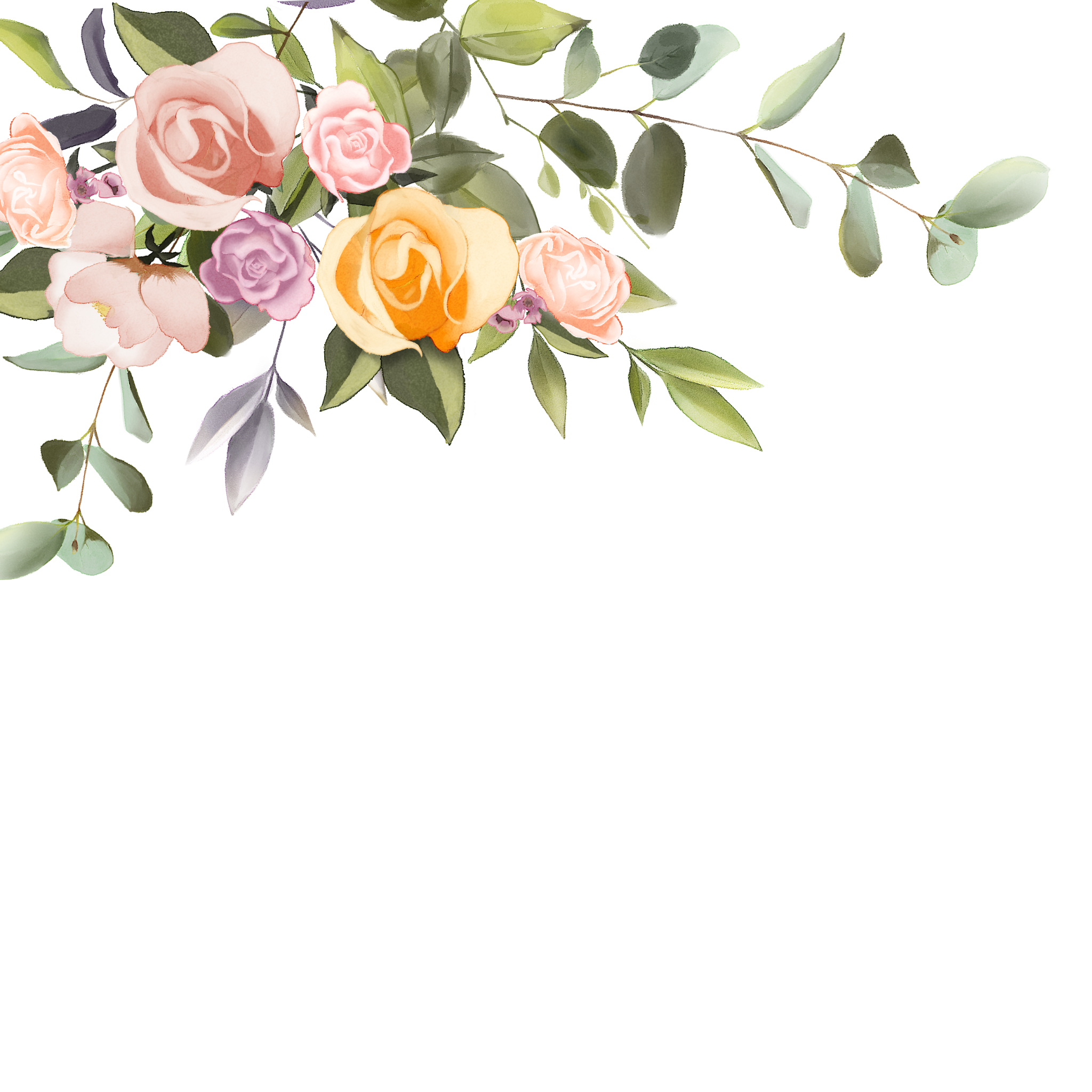 Meal Planner
GROCERY LIST
THE WEEK OF:
MONDAY
TUESDAY
WEDNESDAY
THURSDAY
FRIDAY
SATURDAY
SUNDAY
Breakfast
Breakfast
Breakfast
Breakfast
Breakfast
Breakfast
Breakfast
Breakfast
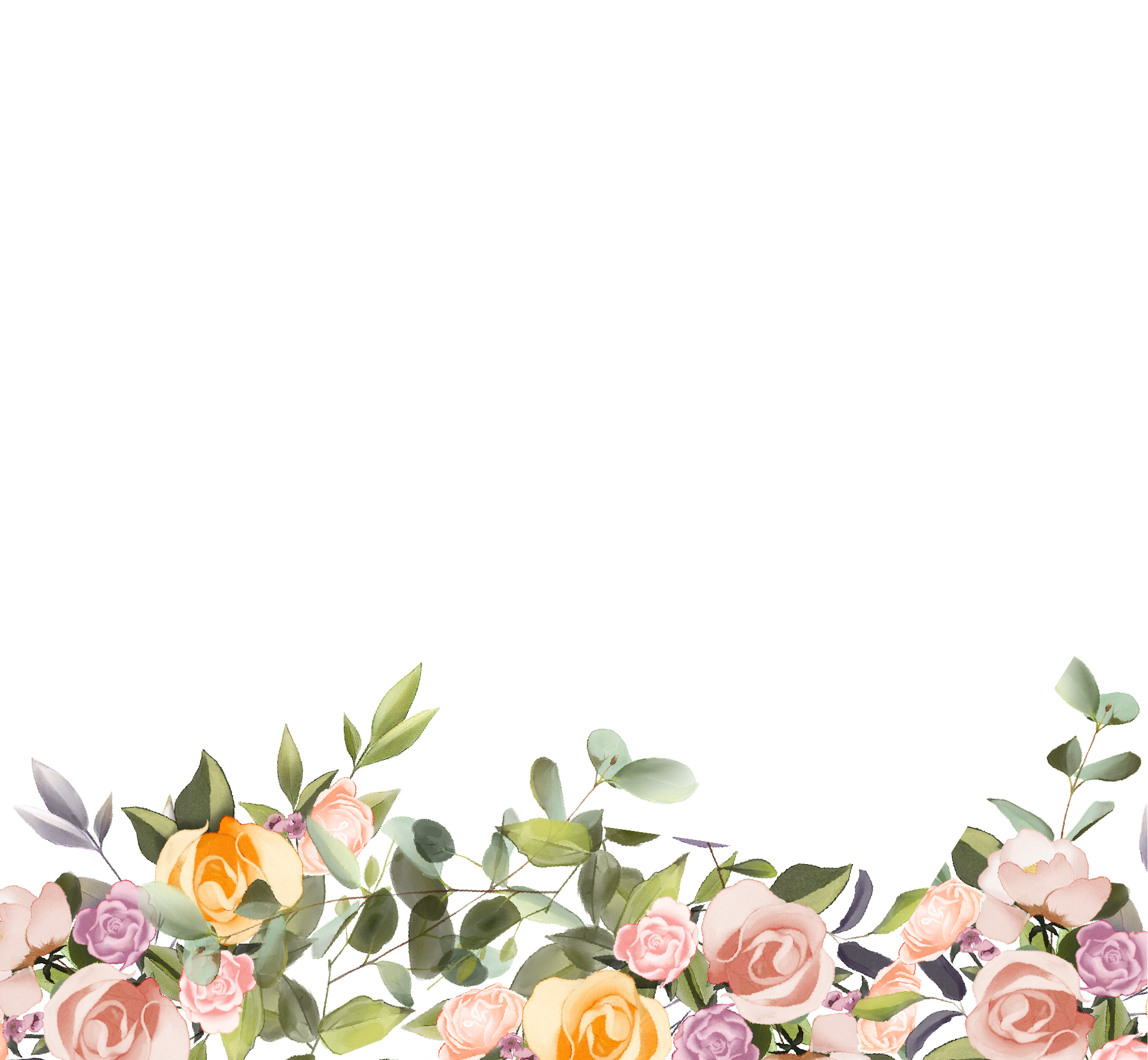 Lunch
Lunch
Lunch
Lunch
Lunch
Lunch
Lunch
Dinner
Dinner
Dinner
Dinner
Dinner
Dinner
Dinner